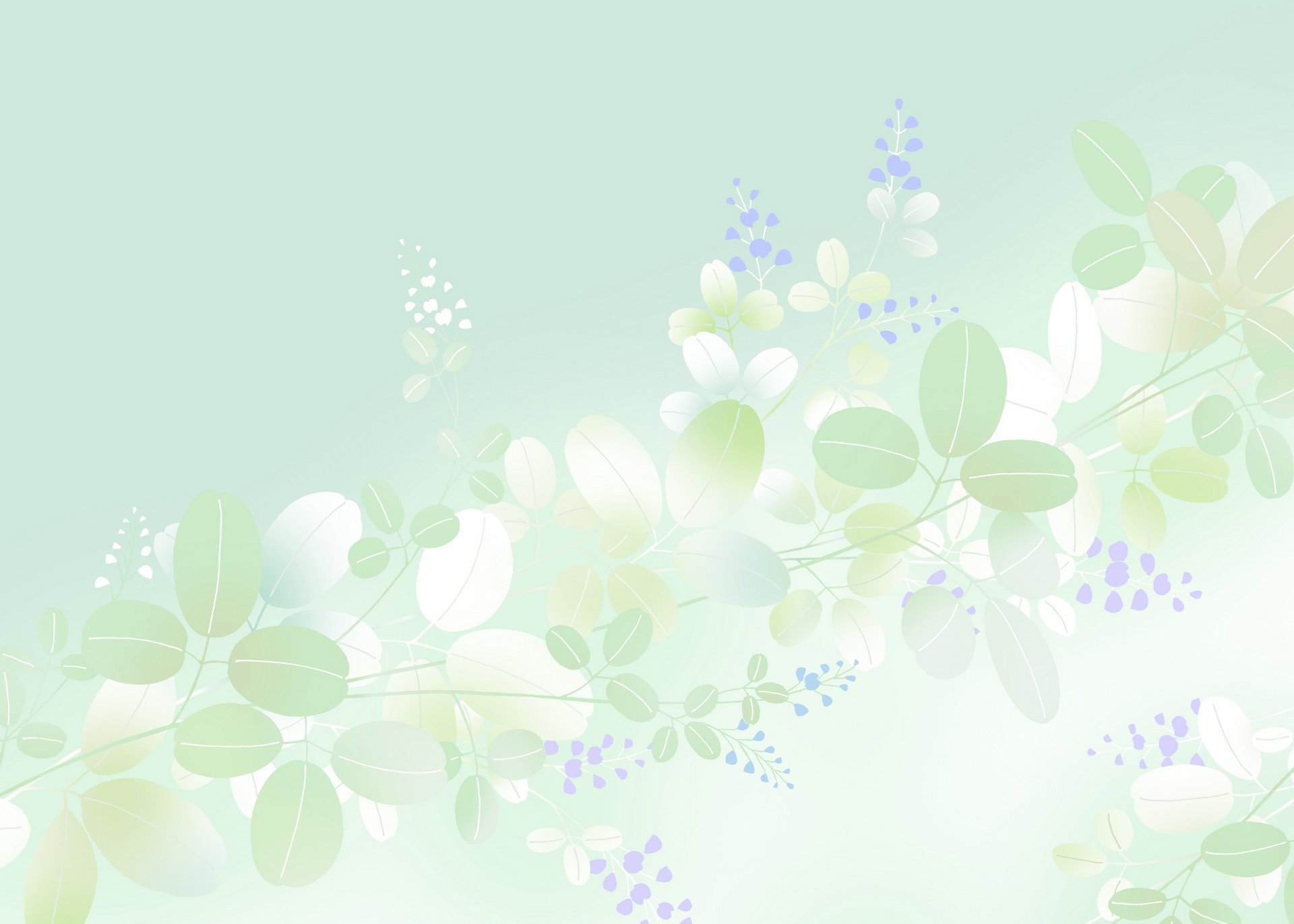 РОССИЙСКАЯ ФЕДЕРАЦИЯХАНТЫ-МАНСИЙСКИЙ АВТОНОМНЫЙ ОКРУГ-ЮГРА город ПокачиМуниципальное автономное дошкольное образовательное учреждениеЦентр развития ребенка – детский сад
Проект во второй младшей группе «Этикет для малышей»
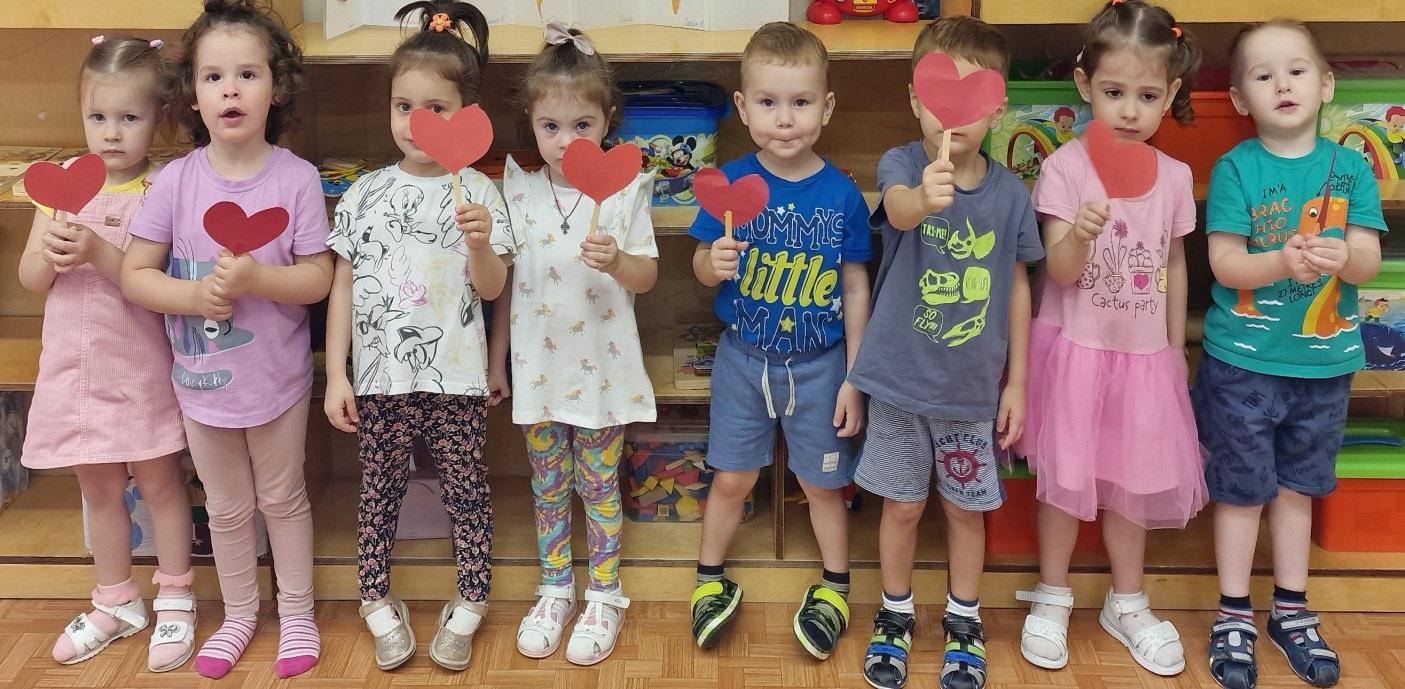 Покачи 2024
Воспитатели:Юсупова.А.А.
                                   Шмидт.Т.Н
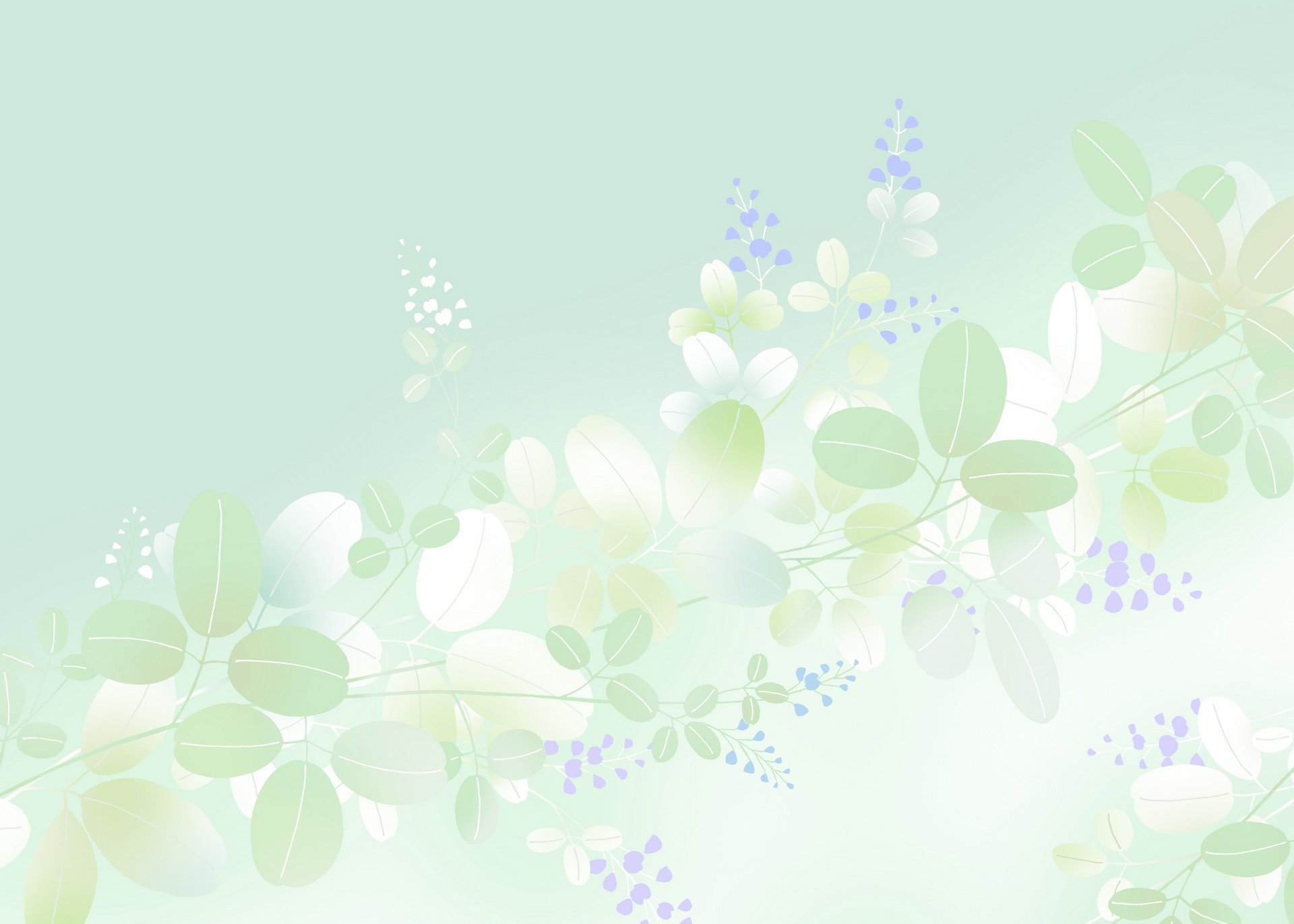 Актуальность проекта: Этикет - это правила, нормы поведения человека в обществе. Нормы поведения помогают нам взаимодействовать с людьми и уверенно чувствовать себя в различных ситуациях. Этические нормы и правила, усвоенные с детства, становятся полезной привычкой. Доброжелательная атмосфера группы способствует успешной адаптации детей в новом коллективе.
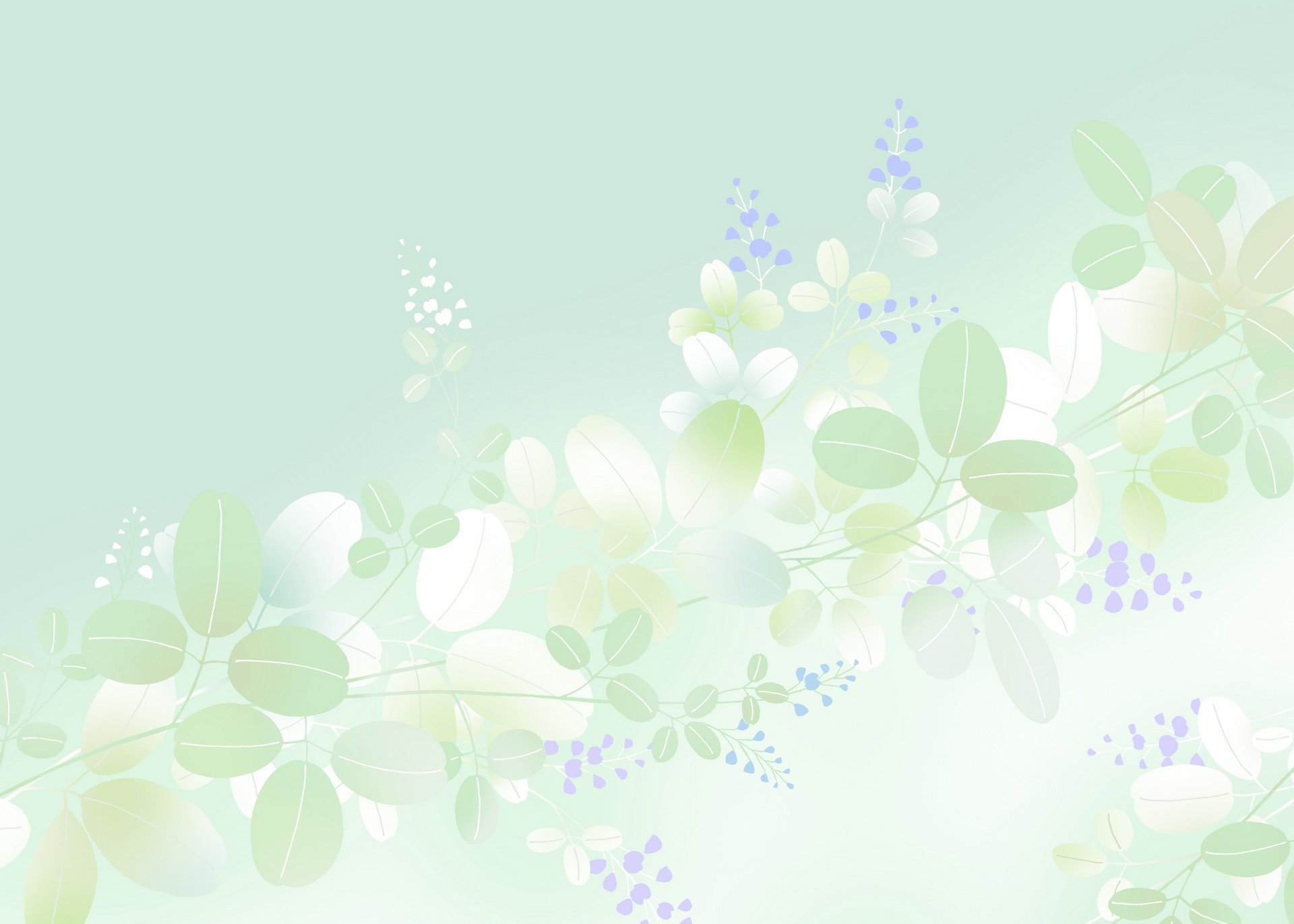 Цель проекта: развитие коммуникативных навыков у детей.
	Задачи: 
-Развивать культурно-гигиенические навыки
-Воспитывать опрятность 
-Прививать культуру поведения за столом
-Создание игровых, проблемных ситуаций, способствующих формированию внимательного, заботливого отношения к окружающим
-Формирование доброжелательного отношения друг к другу, опыта правильной оценки хороших и плохих поступков
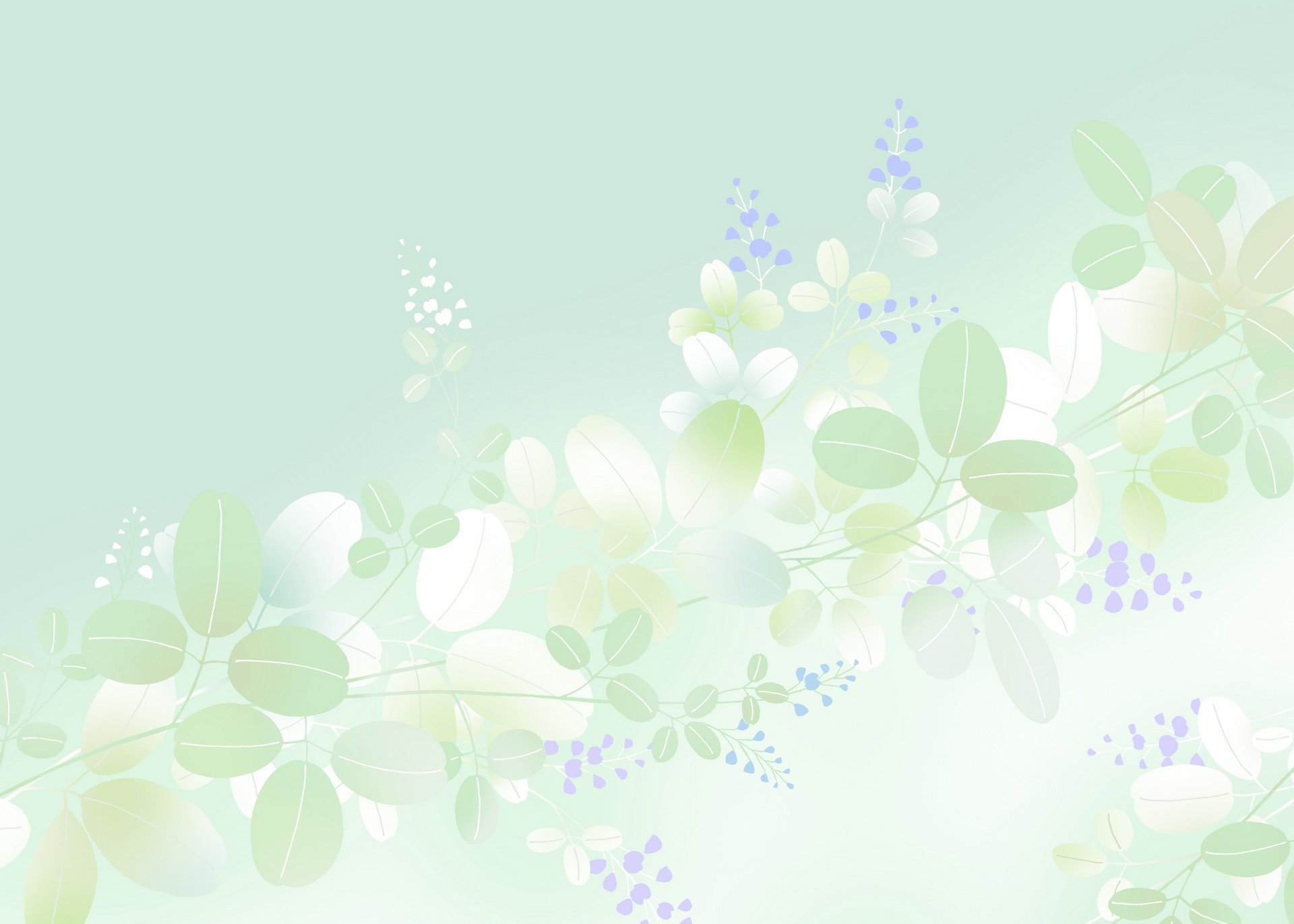 Оформление папок-передвижек, памятки для родителей, консультации для родителей.
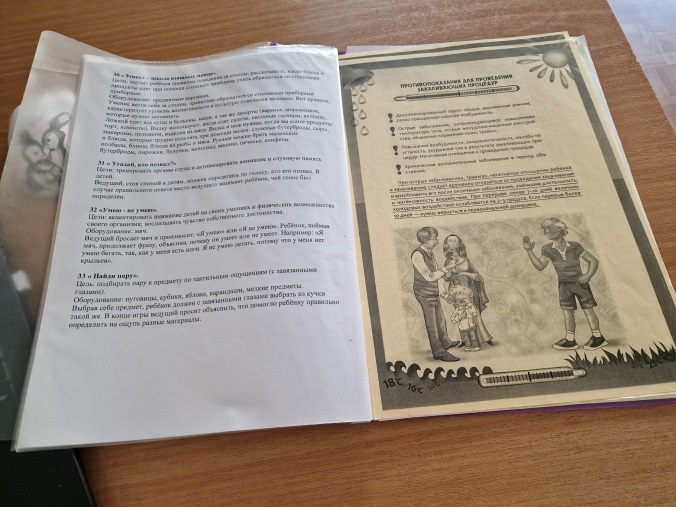 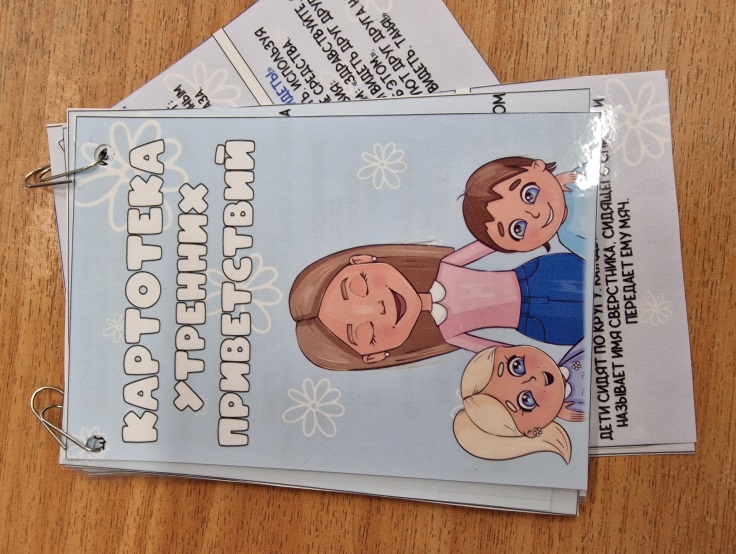 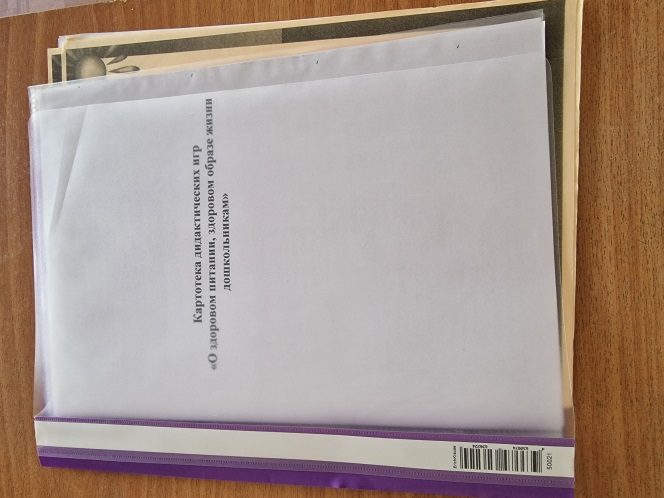 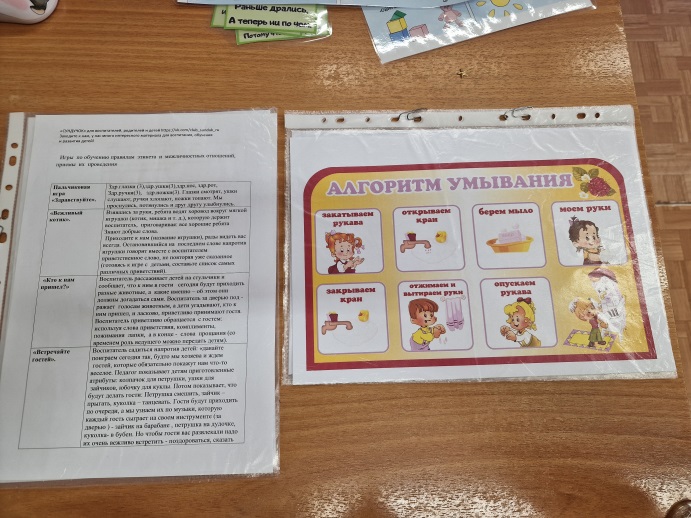 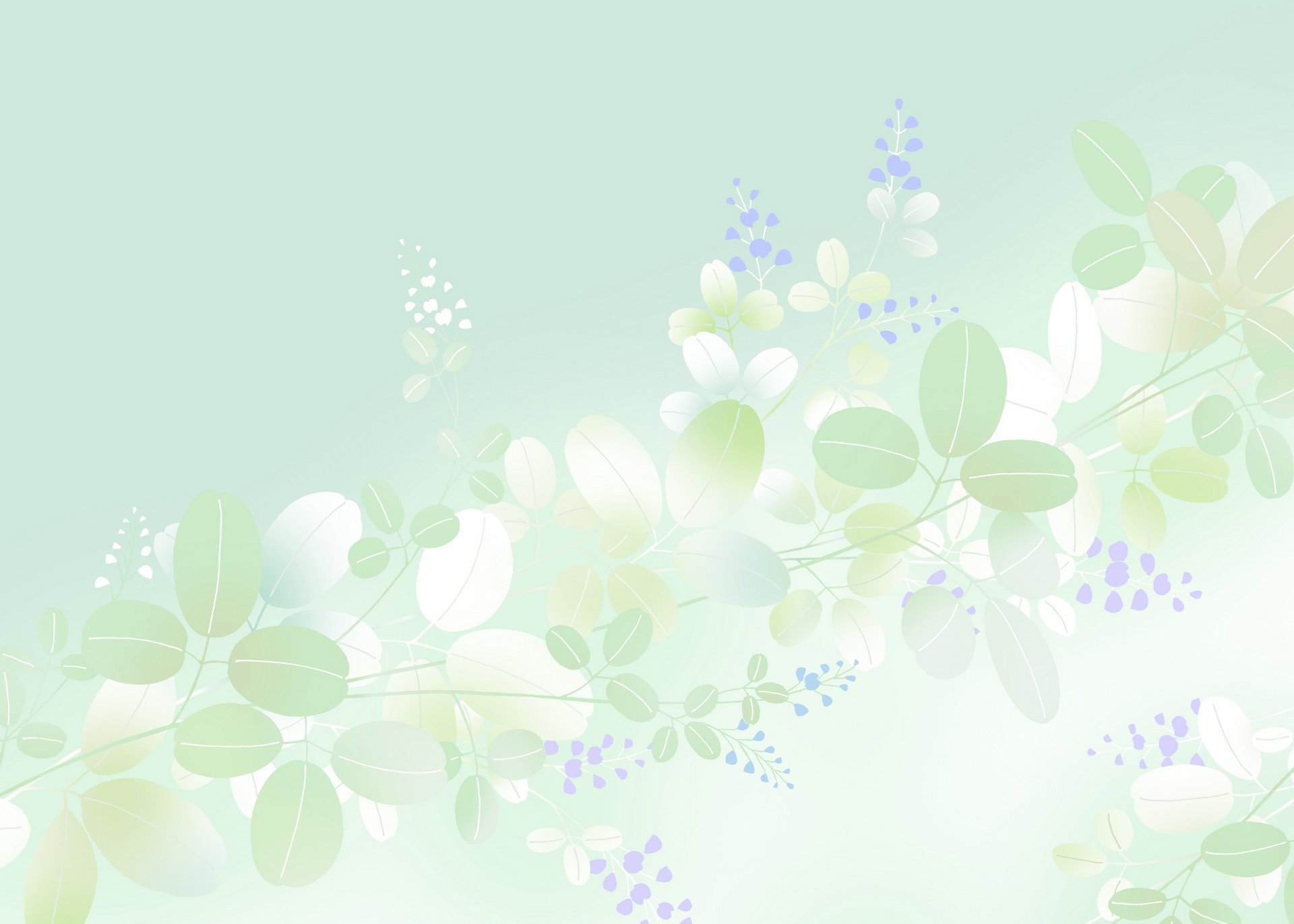 Беседы и занятия с детьми
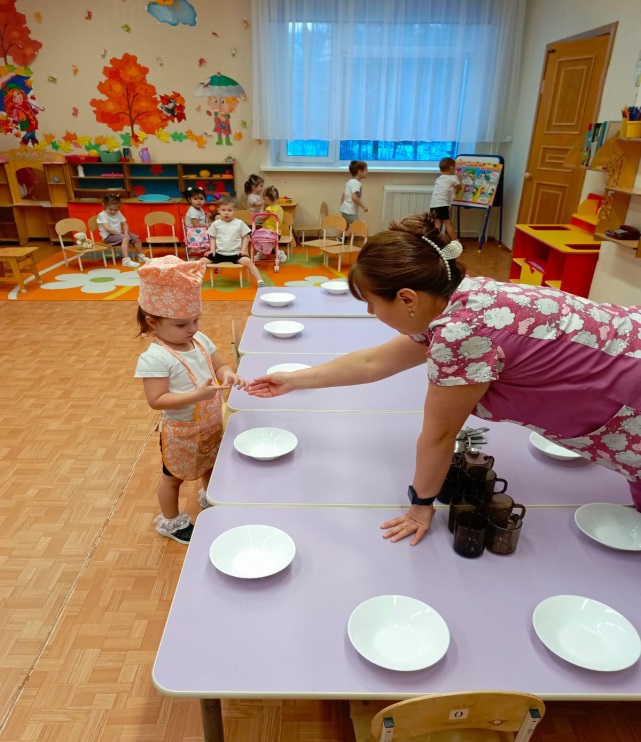 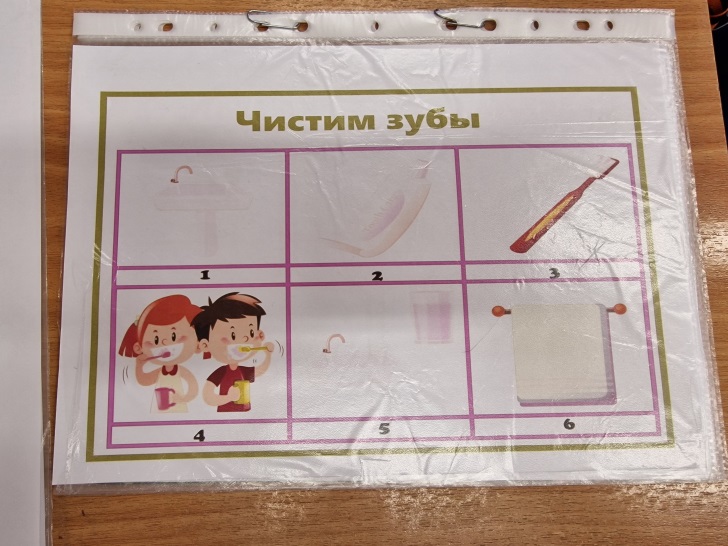 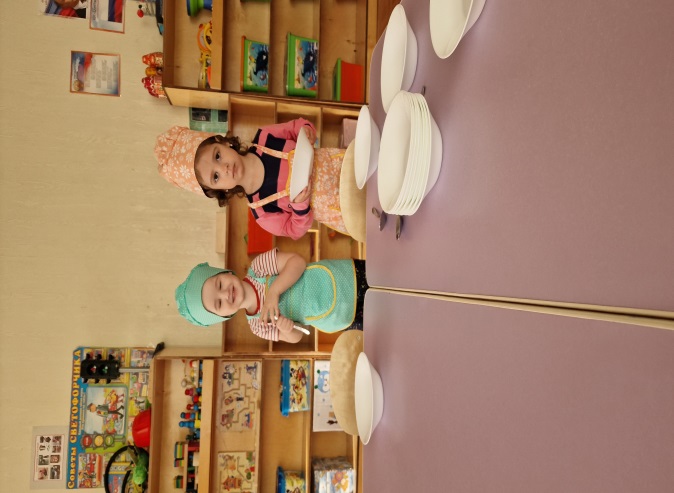 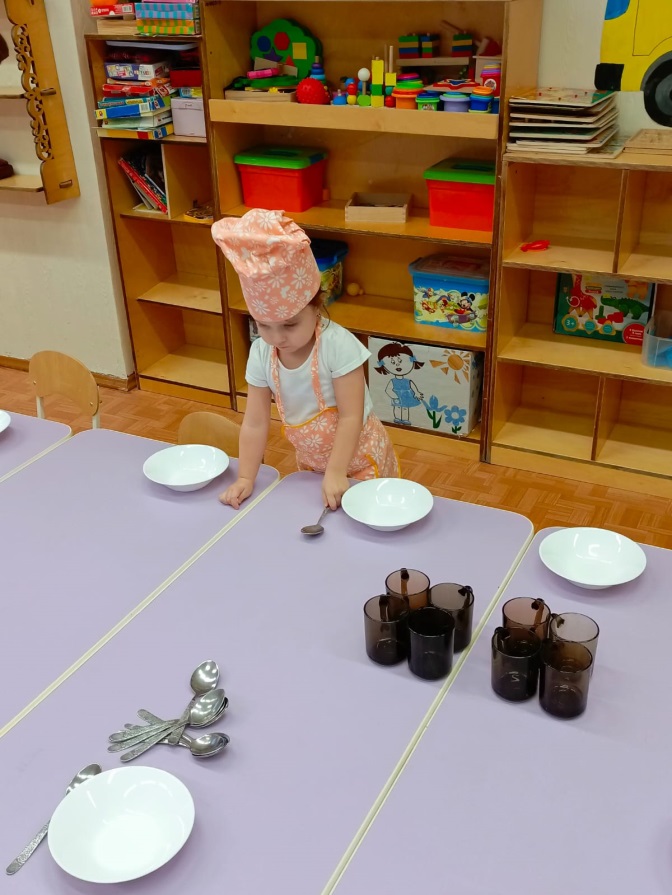 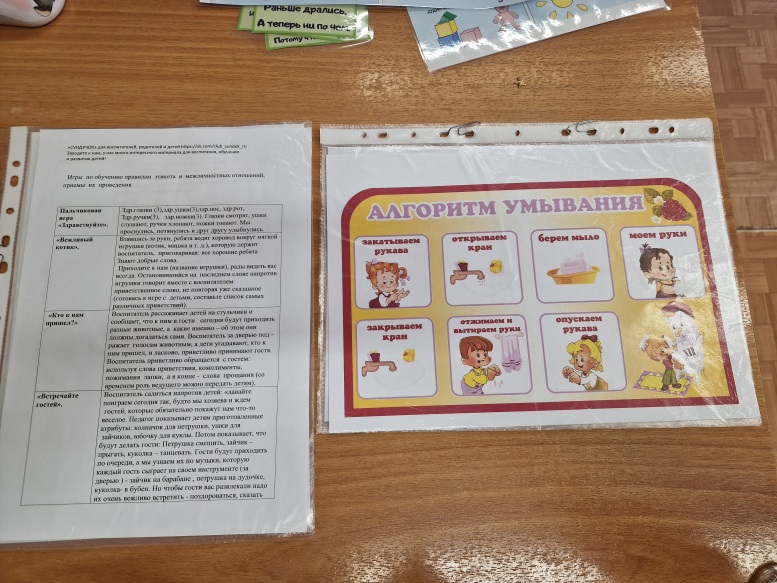 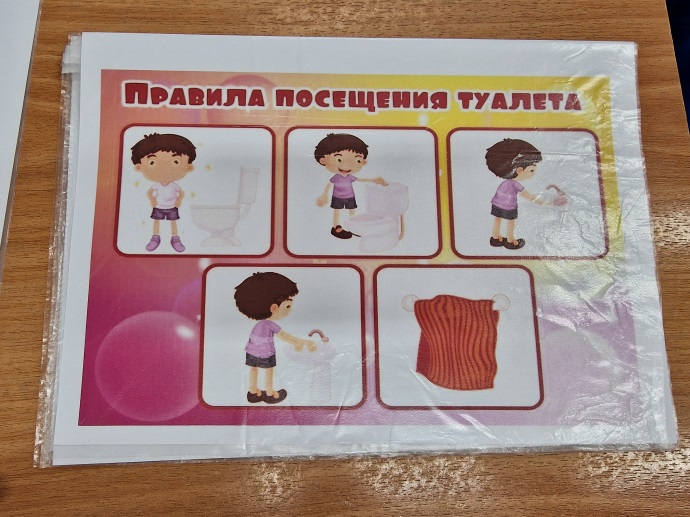 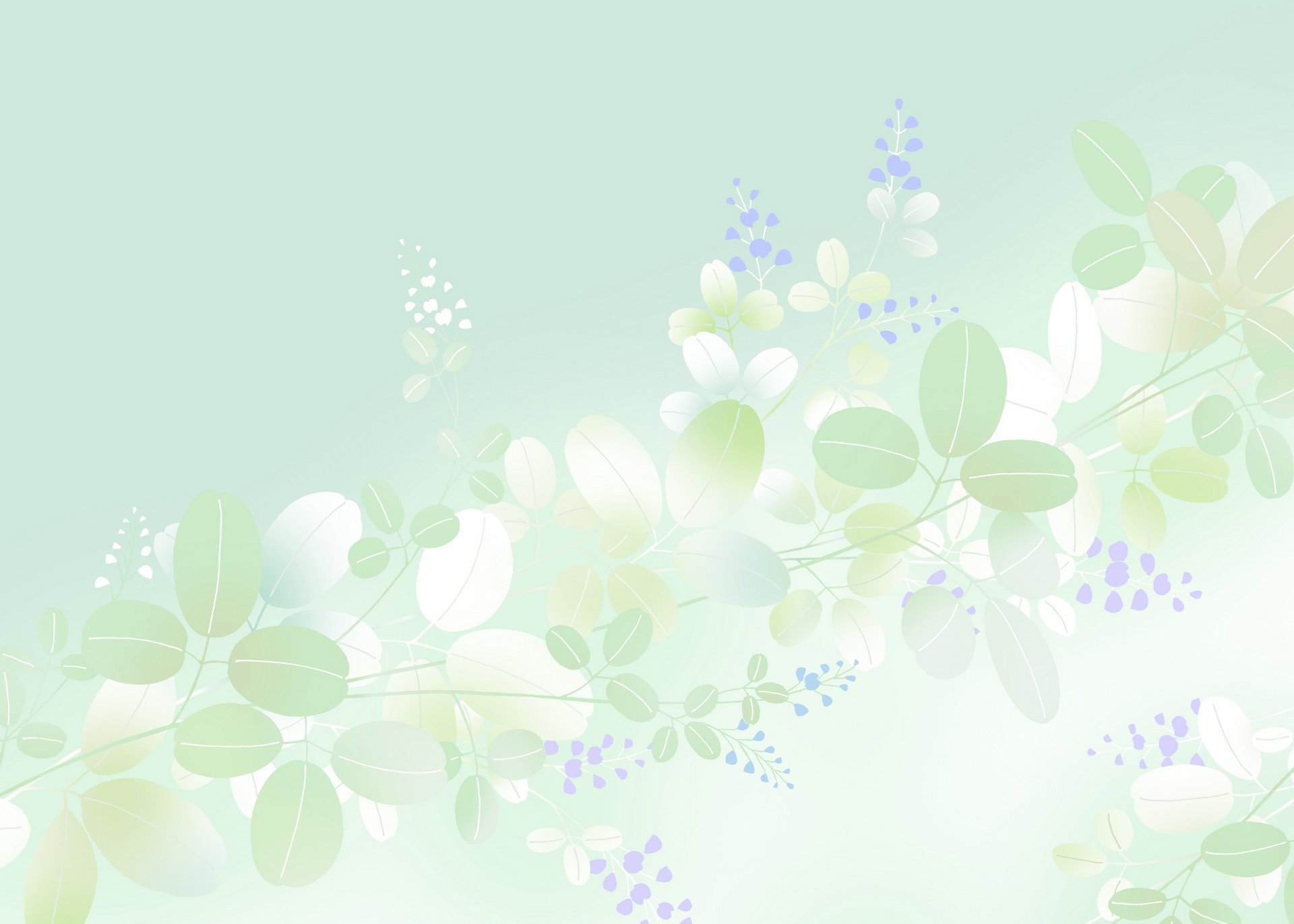 Беседы и занятия с детьми
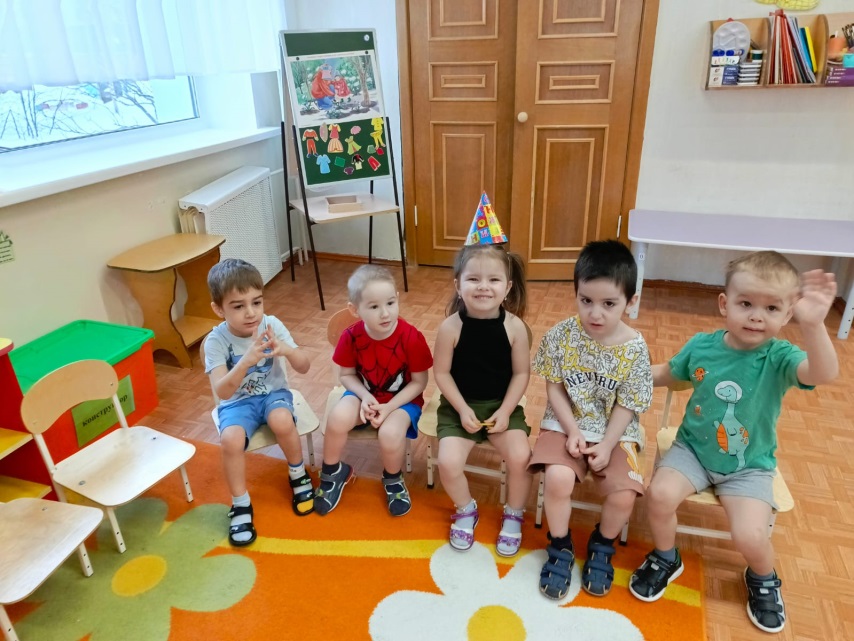 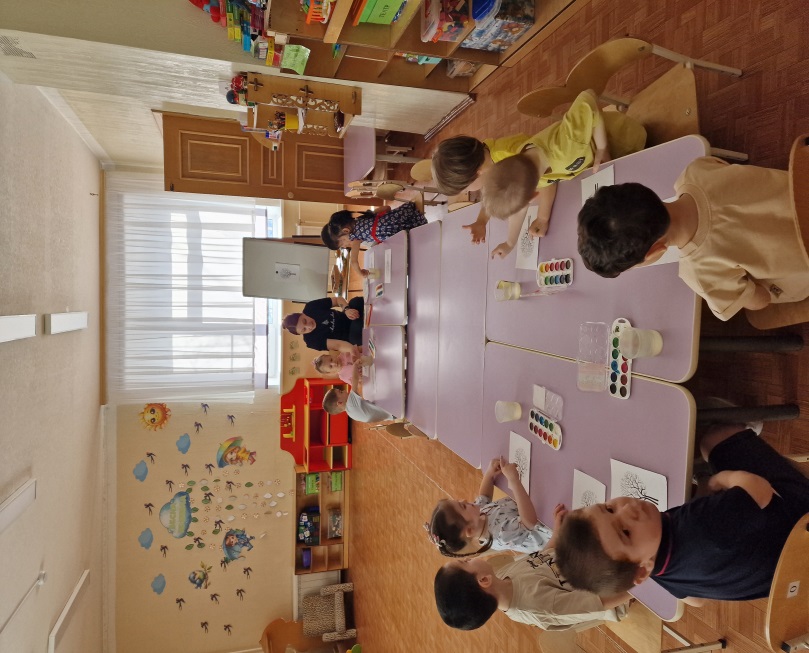 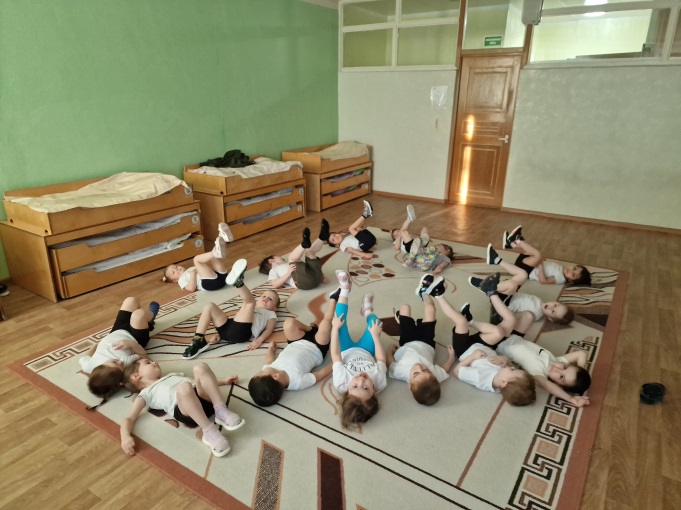 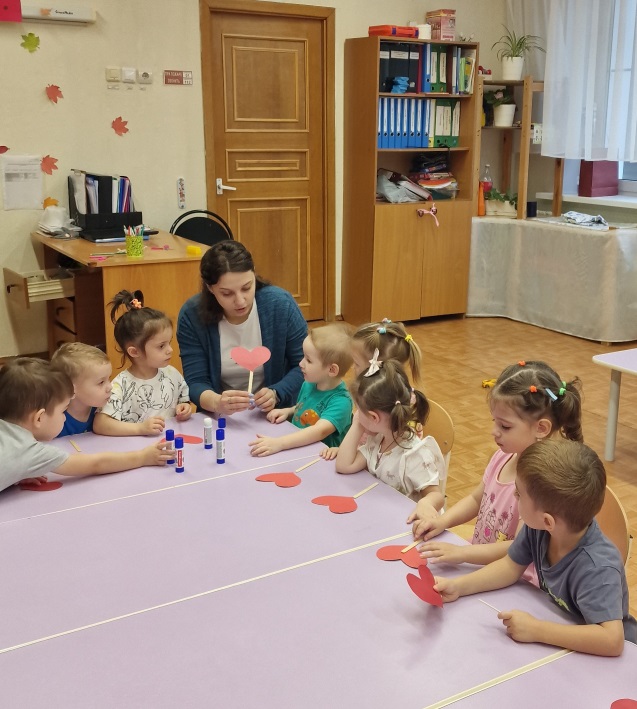 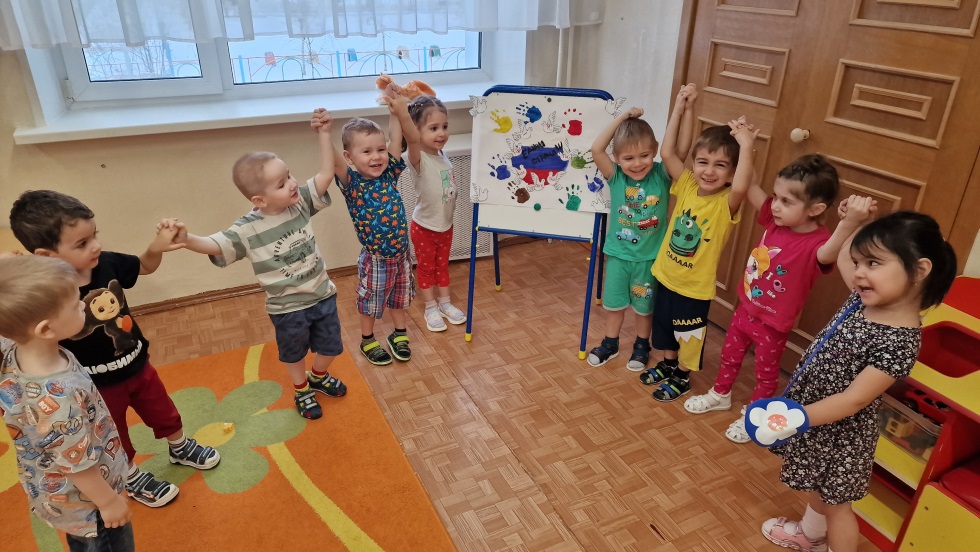 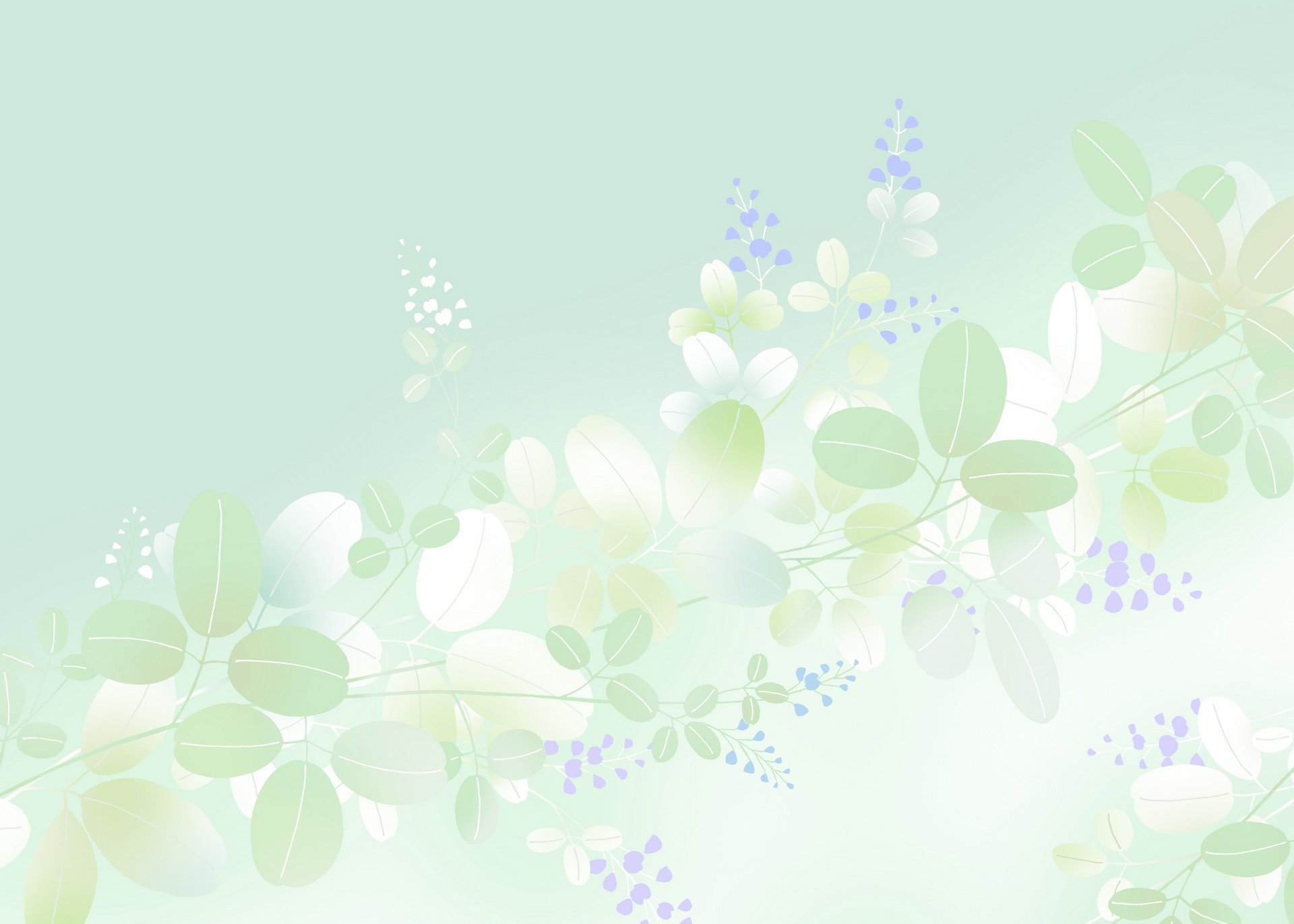 Сюжетно-ролевые игры, театрализованная деятельность, изобразительная деятельность
Чтение художественной литературы, правило дорожного движения
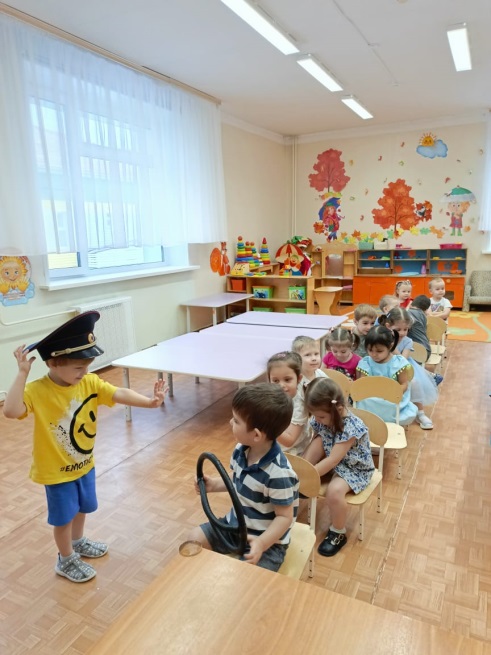 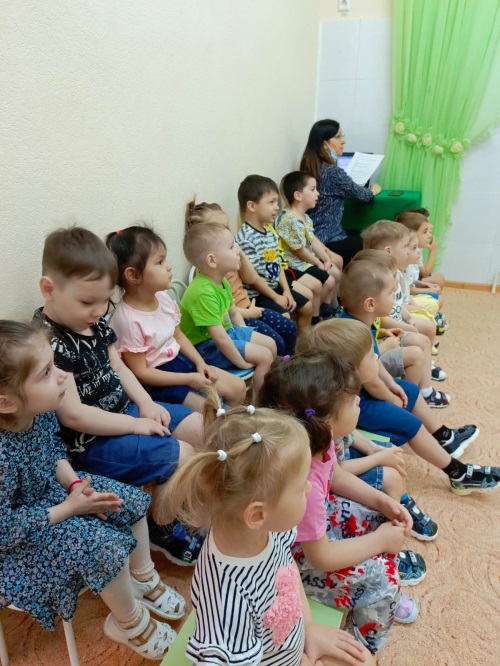 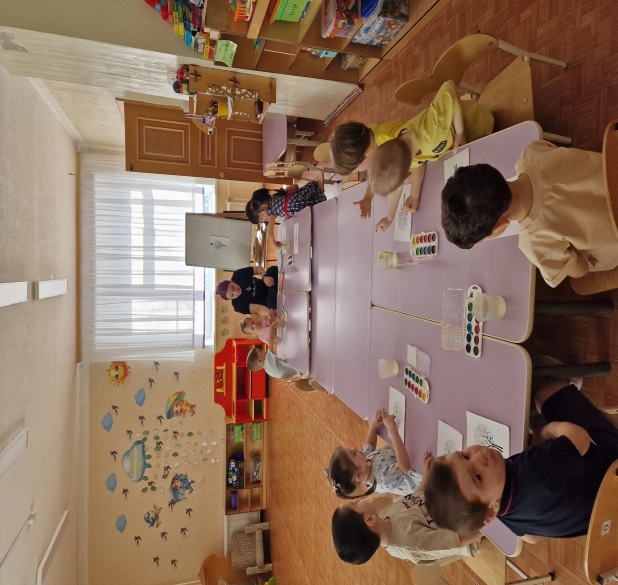 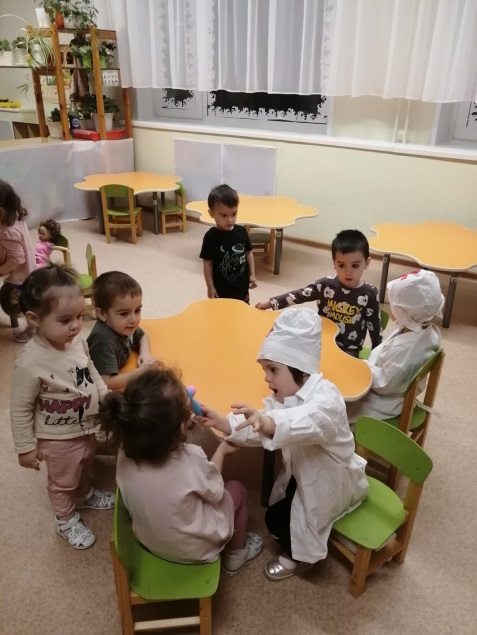 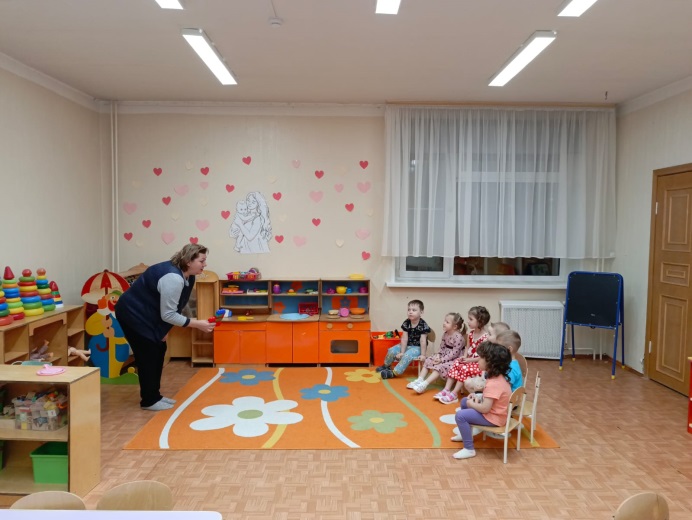 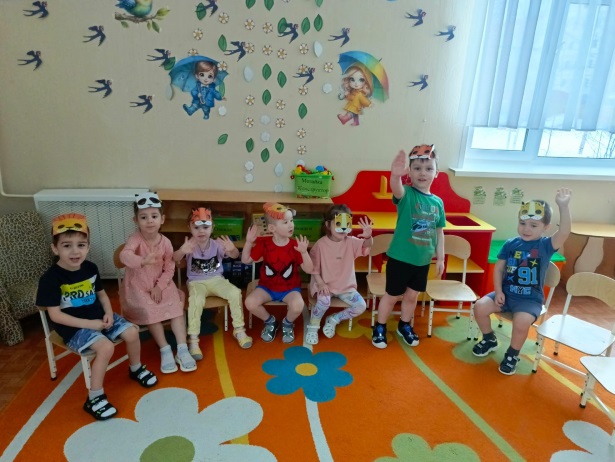 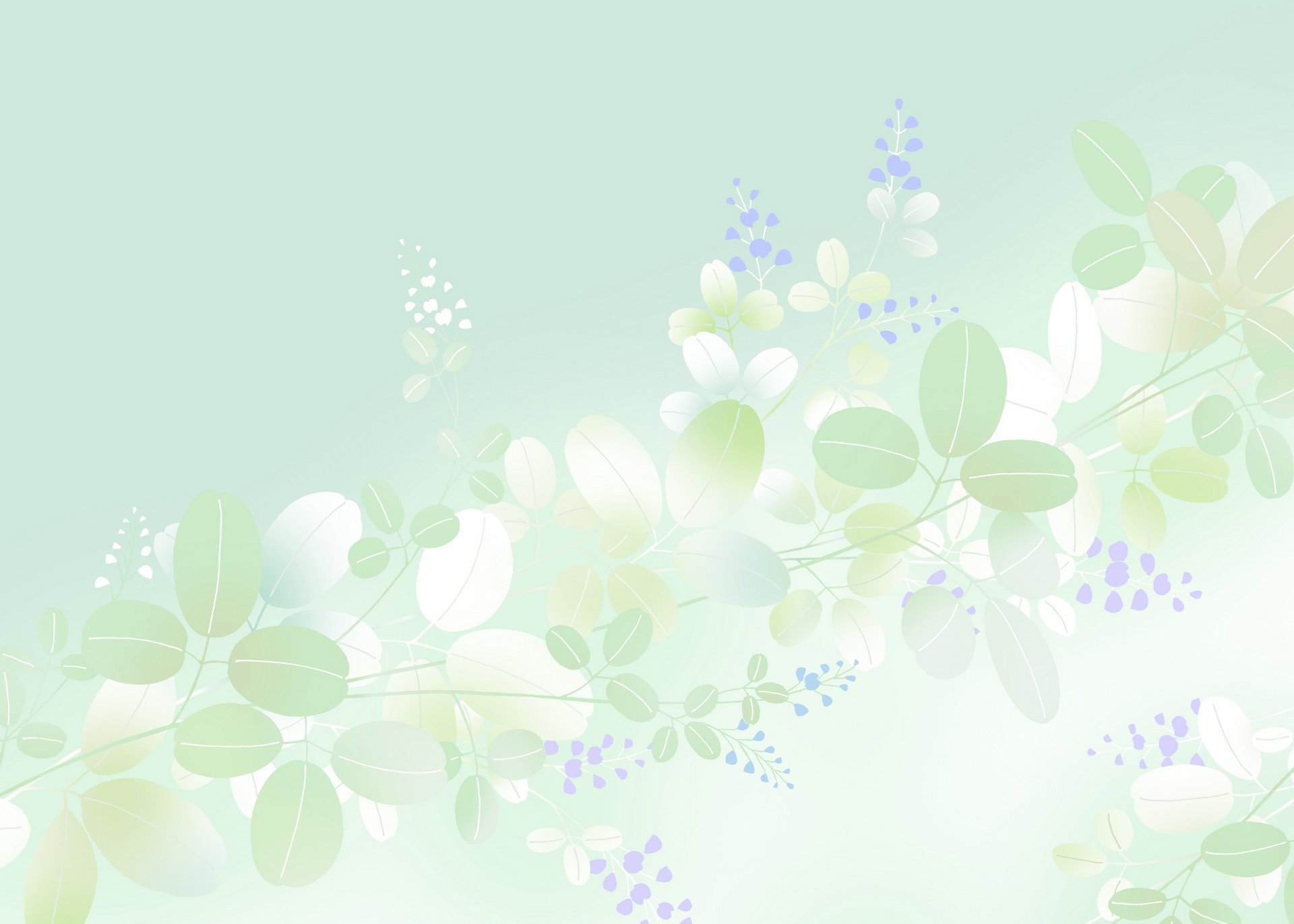 Работа с родителями.
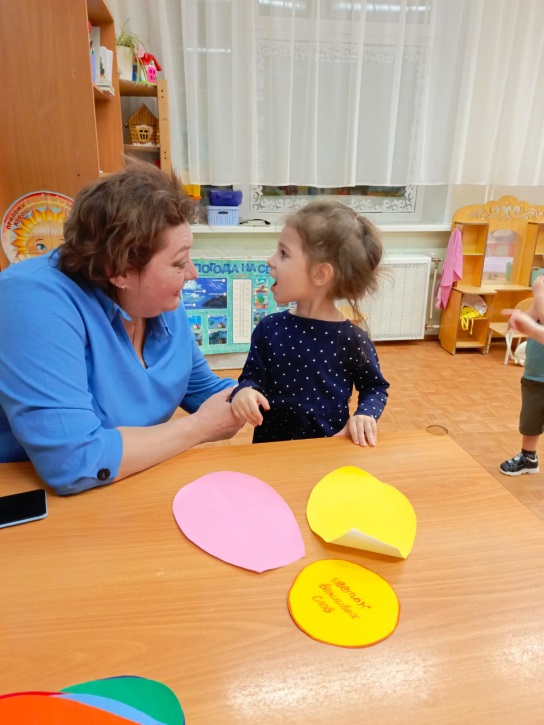 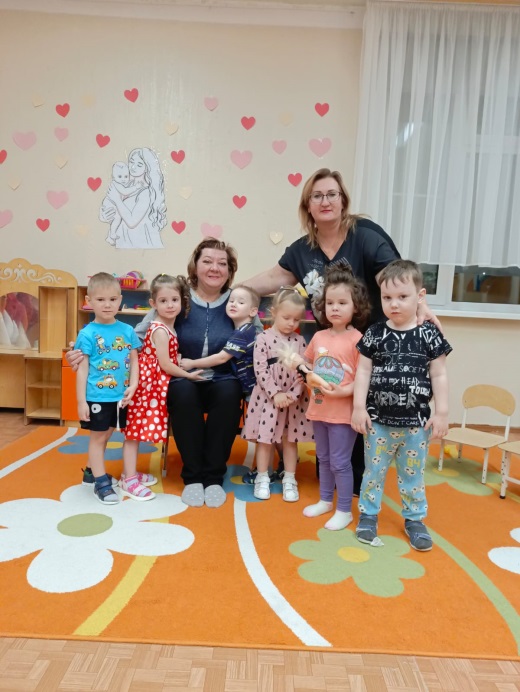 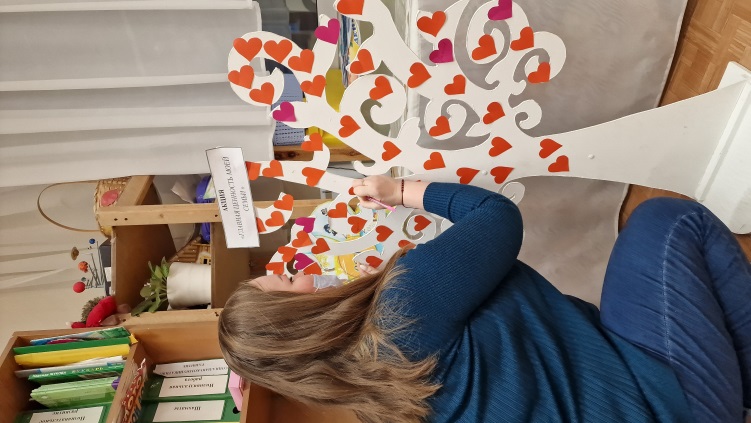 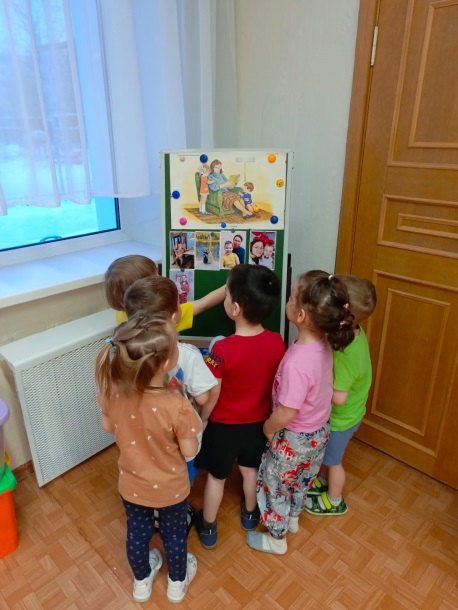 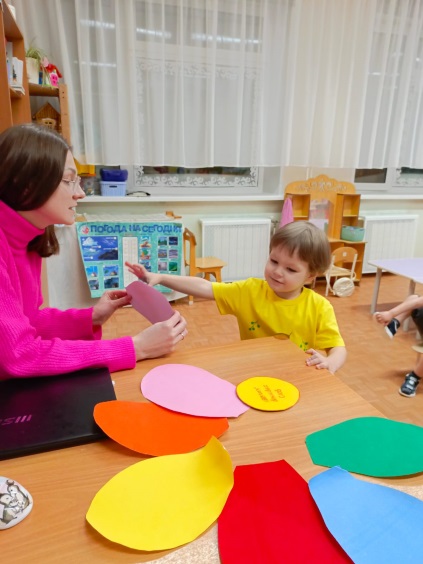 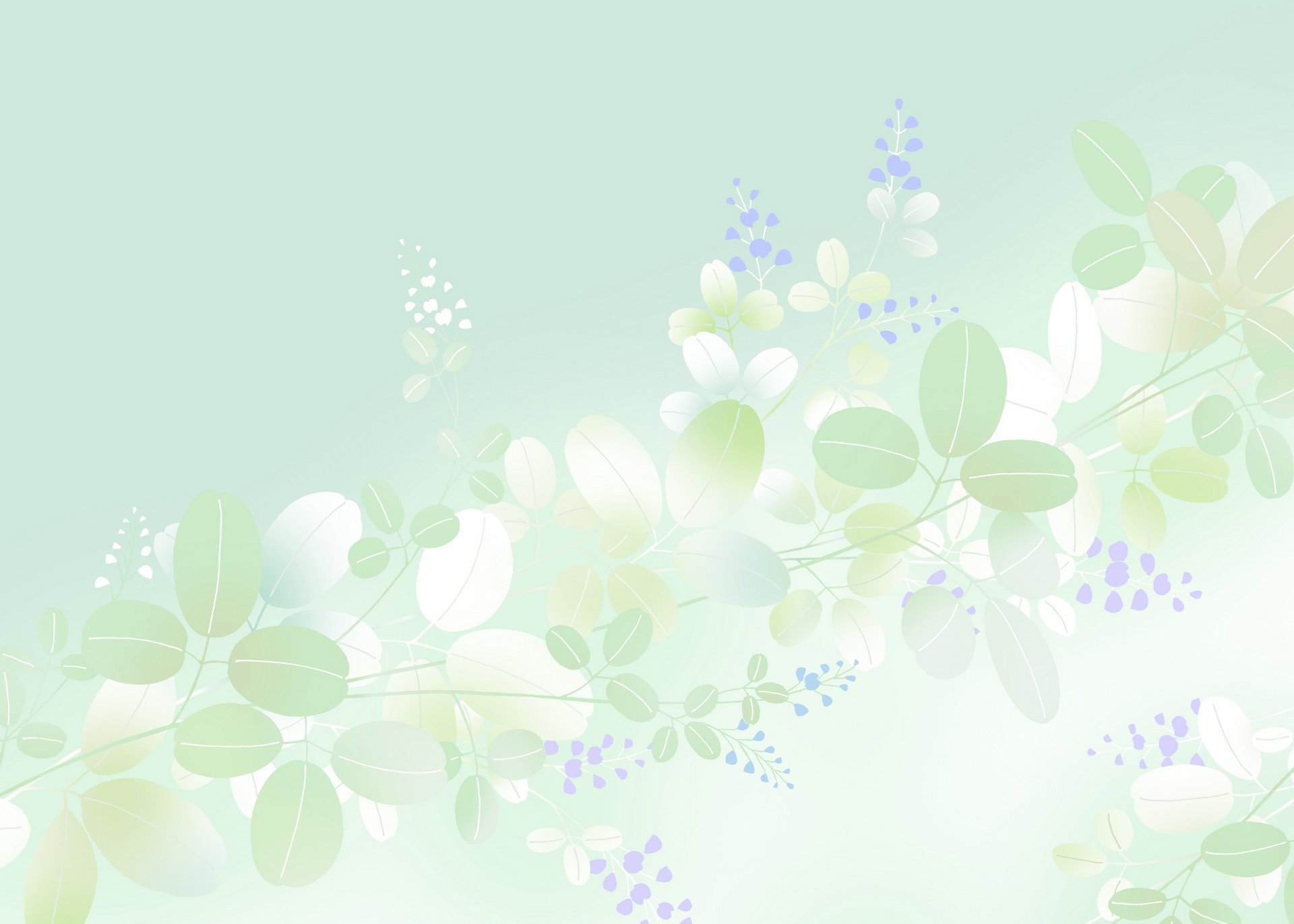 Прогнозируемый результат: Умение детей вежливо общаться со сверстниками, родителями, взрослыми. Овладение детьми культурно-гигиеническими навыками. Развитие навыка самообслуживания. Соблюдение детьми элементарных правил поведения за столом, в общественных местах
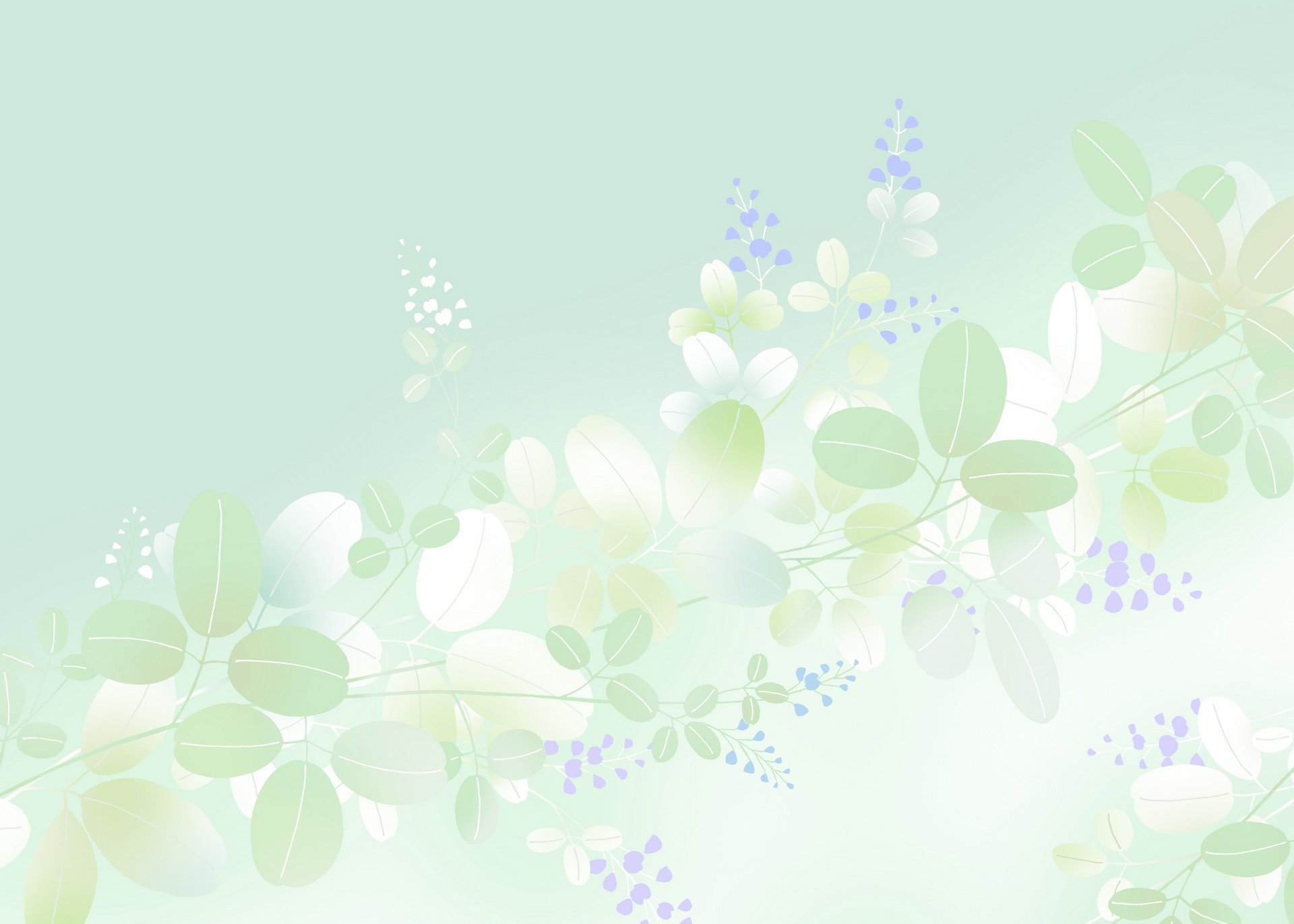 Спасибо за внимание!!!